LJ2 P2: L&O  
Maandag 18 / dinsdag 19 november
Thema van de week
Plannen vanuit eigen doelen
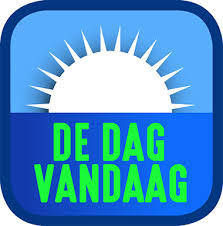 Programma van vandaag:

Introductie van het IBM in leerjaar 2  & Wix portfolio
Toelichting op het programma van de L&O uren in de komende periode 
Vooruitblik op de komende week en eigen planning maken
Evaluatie van deze week!
Introductie van het IBM in leerjaar 2  & Wix portfolio
Toelichting op het programma van de L&O uren in de komende periode.
Kapstok =
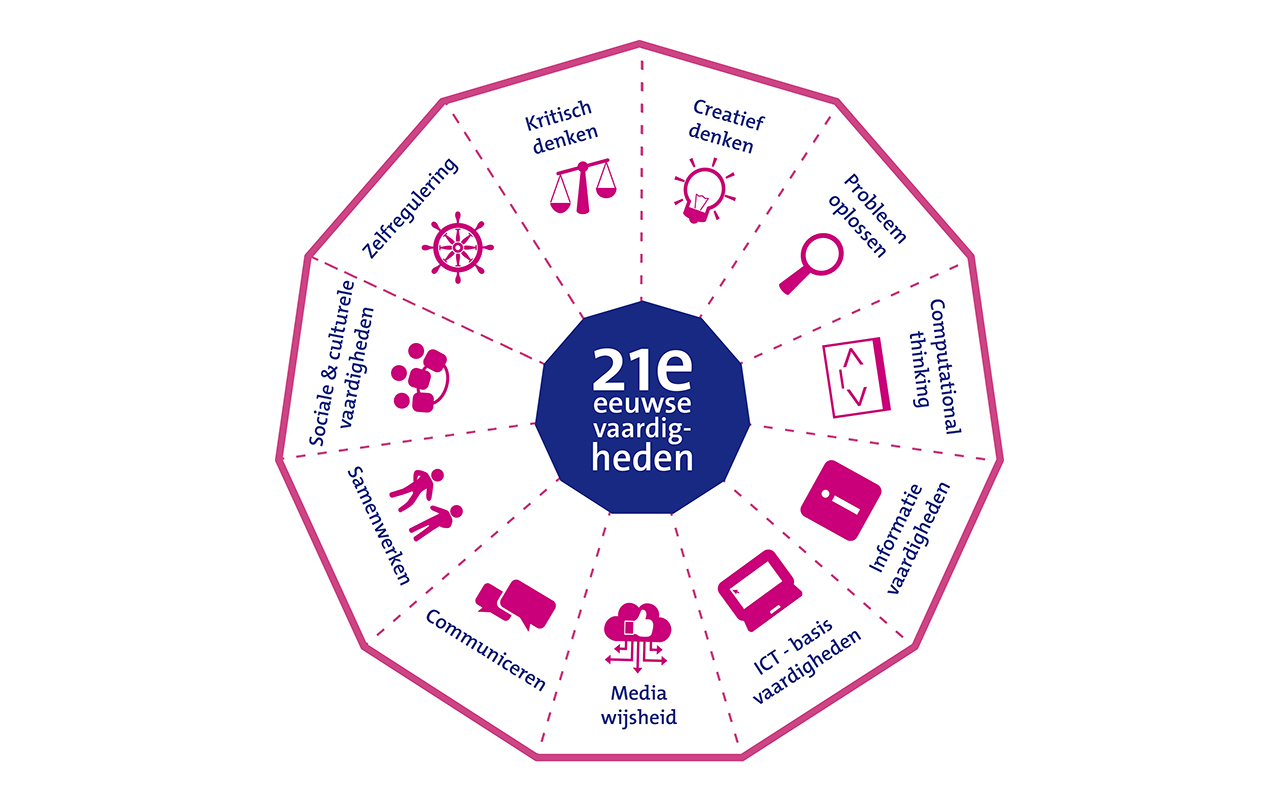 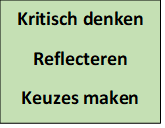 = 21th century skills
21st century skills is een verzamelterm voor een aantal algemene competenties die belangrijk zijn in de huidige kennis- en netwerksamenleving.
21e eeuwse vaardigheden, of 21st century skills, zijn competenties die jongeren nodig hebben om succesvol deel te nemen in de maatschappij van de toekomst
De belangrijkste 5 soft skills opgesomd dor recruiters:
#1. Probleemoplossend vermogen
Maar liefst 62% van de recruiters heeft deze vaardigheid bovenaan het verlanglijstje staan, 
hoe vaag deze term misschien ook is.
#2. Aanpassingsvermogen
Noem het agility, verandervermogen of adaptability: in wezen komt het op hetzelfde neer. 
#3. Time management
Goed met je tijd kunnen omgaan, je tijd zelf kunnen indelen en je werk gedaan krijgen. 
#4. Organisatietalent
Met 39% van de recruiters die dit als wenselijke vaardigheid zien, komt organisatietalent op de vierde plaats. 
#5. Mondelinge vaardigheden
Communiceren: doelgericht boodschappen kunnen overbrengen en begrijpen
Samenwerken: het samen realiseren van een doel en anderen daarbij kunnen aanvullen en ondersteunen
Probleemoplossend vermogen: het vermogen om een probleem te herkennen en daarna tot een plan te komen om het probleem op te lossen
Creativiteit: het vermogen om nieuwe en/of ongebruikelijke maar toepasbare ideeën voor bestaande vraagstukken te vinden
Kritisch denken: het vermogen om zelfstandig te komen tot weloverwogen en beargumenteerde afwegingen, oordelen en beslissingen
Sociale en culturele vaardigheden: het vermogen om effectief te kunnen leren, werken en leven met mensen van verschillende etnische, culturele en sociale achtergronden
Ict-basisvaardigheden: de kennis en vaardigheden die nodig zijn om de werking van computers en netwerken te begrijpen en er ook mee om te kunnen gaan
Informatievaardigheden: een informatiebehoefte kunnen signaleren en analyseren, en op basis hiervan relevante informatie zoeken, selecteren, verwerken en gebruiken
Mediawijsheid: de kennis, vaardigheden en mentaliteit die nodig zijn om bewust, kritisch en actief om te gaan met media
Computational thinking: problemen zo kunnen formuleren dat het mogelijk wordt om een computer of ander digitaal gereedschap te gebruiken om daarmee het probleem op te lossen
Zelfregulering: zelfstandig handelen en daarvoor verantwoordelijkheid nemen in de context van een bepaalde situatie/omgeving, rekening houdend met de eigen capaciteiten
L&O komende periode
Iedere week een vaste opbouw:
Maandag 1 uur L&O: opstart van de week en planning maken. Introductie van thema van de week.

Dinsdag 1 uur L&O: input over het onderwerp, theorie, modellen enz. 

Woensdag 1 uur L&O: praktisch aan de slag met het thema via opdrachten enz.

Vrijdag 2 uur L&O: combinatie van individuele gesprekken & groepsopdracht + afronding van het thema & evaluatie van de week.
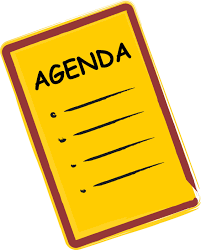 Nieuw; vrije keuze opdracht!
In de weken dat de individuele gesprekken worden gevoerd, kunnen de mensen die geen gesprek hebben, aan de slag met een van de onderstaande mogelijkheden:

Maak met het groepje een advies voor ‘duurzame inkoop voor Helicon Tilburg’ en organiseer een sessie met enkele teamleden hierover. 

2) Onderzoek met het groepje de mogelijkheden van meer digitaal onderwijs bij Helicon Tilburg en organiseer een sessie met enkele teamleden hierover.

3) Organiseer als groep excursie 1 voor de hele groep 2e jaars. Criteria; het helpt & inspireert je medestudenten tot kritisch nadenken in het algemeen of over een specifiek thema. 

4) Organiseer excursie 2 voor de hele groep 2e jaars. Criteria; het helpt & inspireert je medestudenten tot kritisch nadenken in het algemeen of over een specifiek thema.

5) Niets van dit alles? Je maak dan een eigen plan (met doelen en planning) om de uren in week 2,3,4 nuttig te besteden. Je gaat ook niet mee op excursie en zal die twee vrijdagmiddagen op school doorbrengen; deze uren staan ook in je eigen plan.
Klas-overstijgend!
Wat ga jij doen?
Groep 1: maak een advies voor ‘duurzame inkoop voor Helicon Tilburg’ en organiseer een sessie met enkele teamleden hierover. 

Groep 2: onderzoek de mogelijkheden van meer digitaal onderwijs bij Helicon Tilburg en organiseer een sessie met enkele teamleden hierover.

Groep 3: organiseer excursie 1 voor de hele groep 2e jaars. Criteria; het helpt & inspireert je medestudenten tot kritisch nadenken in het algemeen of over een specifiek thema. 

Groep 4: organiseer excursie 2 voor de hele groep 2e jaars. Criteria; het helpt & inspireert je medestudenten tot kritisch nadenken in het algemeen of over een specifiek thema.

Niets van dit alles? Je maak dan een eigen plan (met doelen en planning) om de uren in week 2,3,4 nuttig te besteden. Je gaat ook niet mee op excursie en zal die twee vrijdagmiddagen op school doorbrengen; deze uren staan ook in je eigen plan.
Vooruitblik volgende week   	&
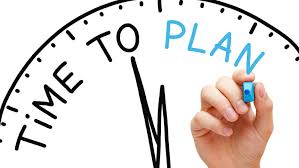 Uitnodiging van Leonie:
https://www.innovatienetwerkjeugd.nl/activiteiten/170-meet-up-wonen-doe-je-thuis
Hoe kunnen we er in de toekomst voor zorgen dat álle kinderen en jongeren maximaal kansen krijgen om gezond, veilig en prettig op te groeien?
Woensdag 27 november 2019
16.00 uur tot 19.00 uur
Fontys Tilburg
We gaan concreet aan de slag en je wordt geprikkeld om met een andere mindset naar de uitdaging te kijken: hoe laten we kinderen zoveel mogelijk thuis opgroeien of zo thuis als mogelijk? Tijdens de Meet Up werken we in een pressure cooker toe naar een aantal tastbare oplossingen voor in de praktijk. Je wordt bovendien uitgedaagd om na afloop oplossingen verder vorm te geven. Zo bloeien ideeën uit tot succesvolle initiatieven. Doe jij mee?!
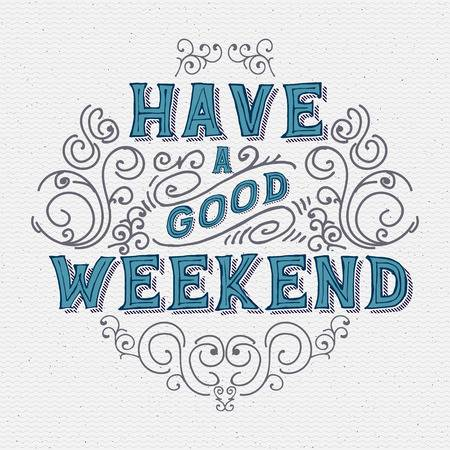 Evaluatie van de week
Dobbelsteenevaluatie
Elk vlak van een dobbelsteen betreft een ander onderwerp;
1: Hoe vond je de sfeer van de week?
2: Hoe vond je de lessen? 
3. IBS uitleg?
4. L&O lessen? 
5. Feedback over praktische zaken?
6. Wat wil je echt nog kwijt?
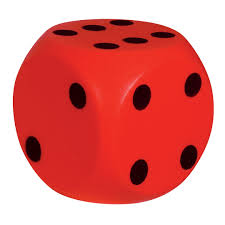